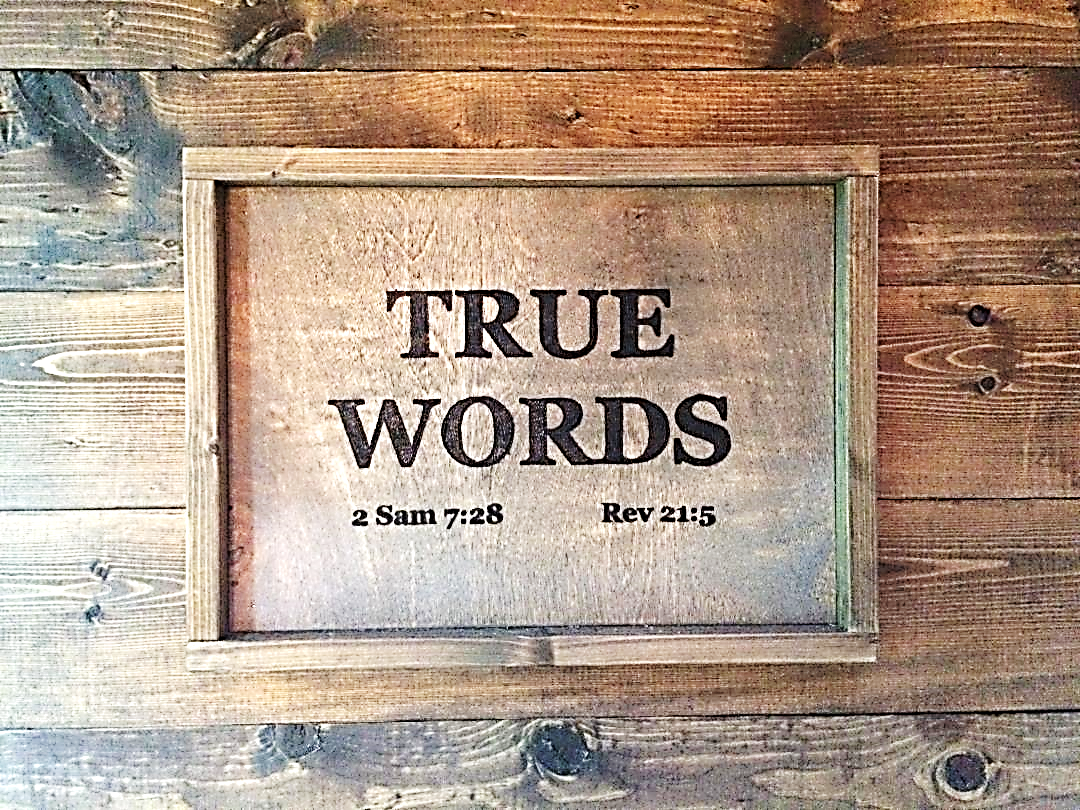 SERMON TITLE
Genesis Chapter 9
Genesis 8:3   And the waters returned from off the earth continually: and after the end of the hundred and fifty days the waters were abated.
True Words Christian Church
Genesis 8:5   And the waters decreased continually until the tenth month: in the tenth month, on the first day of the month, were the tops of the mountains seen.
True Words Christian Church
Genesis 8:11   And the dove came in to him in the evening; and, lo, in her mouth was an olive leaf pluckt off: so Noah knew that the waters were abated from off the earth.
True Words Christian Church
Genesis 8:13   And it came to pass in the six hundredth and first year, in the first month, the first day of the month, the waters were dried up from off the earth: and Noah removed the covering of the ark, and looked, and, behold, the face of the ground was dry.
True Words Christian Church
Genesis 7:11   In the six hundredth year of Noah's life, in the second month, the seventeenth day of the month, the same day were all the fountains of the great deep broken up, and the windows of heaven were opened.
True Words Christian Church
Genesis 8:14   And in the second month, on the seven and twentieth day of the month, was the earth dried.
True Words Christian Church
Genesis 8:15-16   And God spake unto Noah, saying,  16 Go forth of the ark, thou, and thy wife, and thy sons, and thy sons' wives with thee.
True Words Christian Church
Genesis 8:20   And Noah builded an altar unto the LORD; and took of every clean beast, and of every clean fowl, and offered burnt offerings on the altar.
True Words Christian Church
Genesis 8:22   While the earth remaineth, seedtime and harvest, and cold and heat, and summer and winter, and day and night shall not cease.
True Words Christian Church
Genesis 9:1   And God blessed Noah and his sons, and said unto them, Be fruitful, and multiply, and replenish the earth.
True Words Christian Church
Genesis 1:28   And God blessed them, and God said unto them, Be fruitful, and multiply, and replenish the earth, and subdue it: and have dominion over the fish of the sea, and over the fowl of the air, and over every living thing that moveth upon the earth.
True Words Christian Church
Psalm 128:1-4   Blessed is every one that feareth the LORD; that walketh in his ways.  2 For thou shalt eat the labour of thine hands: happy shalt thou be, and it shall be well with thee.  3 Thy wife shall be as a fruitful vine by the sides of thine house: thy children like olive plants round about thy table.  4 Behold, that thus shall the man be blessed that feareth the LORD.
True Words Christian Church
Psalm 127:3-5   Lo, children are an heritage of the LORD: and the fruit of the womb is his reward.  4 As arrows are in the hand of a mighty man; so are children of the youth.  5 Happy is the man that hath his quiver full of them: they shall not be ashamed, but they shall speak with the enemies in the gate.
True Words Christian Church
Genesis 9:2-3   And the fear of you and the dread of you shall be upon every beast of the earth, and upon every fowl of the air, upon all that moveth upon the earth, and upon all the fishes of the sea; into your hand are they delivered.  3 Every moving thing that liveth shall be meat for you; even as the green herb have I given you all things.
True Words Christian Church
Acts 10:9-11   On the morrow, as they went on their journey, and drew nigh unto the city, Peter went up upon the housetop to pray about the sixth hour:  10 And he became very hungry, and would have eaten: but while they made ready, he fell into a trance,  11 And saw heaven opened, and a certain vessel descending unto him, as it had been a great sheet knit at the four corners, and let down to the earth:
True Words Christian Church
Acts 10:12-14   Wherein were all manner of fourfooted beasts of the earth, and wild beasts, and creeping things, and fowls of the air.  13 And there came a voice to him, Rise, Peter; kill, and eat.  14 But Peter said, Not so, Lord; for I have never eaten any thing that is common or unclean.
True Words Christian Church
Acts 10:15   And the voice spake unto him again the second time, What God hath cleansed, that call not thou common.
True Words Christian Church
Genesis 9:4   But flesh with the life thereof, which is the blood thereof, shall ye not eat.
True Words Christian Church
Acts 15:19-20   Wherefore my sentence is, that we trouble not them, which from among the Gentiles are turned to God:  20 But that we write unto them, that they abstain from pollutions of idols, and from fornication, and from things strangled, and from blood.
True Words Christian Church
Genesis 9:5-6   And surely your blood of your lives will I require; at the hand of every beast will I require it, and at the hand of man; at the hand of every man's brother will I require the life of man.  6 Whoso sheddeth man's blood, by man shall his blood be shed: for in the image of God made he man.
True Words Christian Church
John 8:3-5   And the scribes and Pharisees brought unto him a woman taken in adultery; and when they had set her in the midst,  4 They say unto him, Master, this woman was taken in adultery, in the very act.  5 Now Moses in the law commanded us, that such should be stoned: but what sayest thou?
True Words Christian Church
John 18:29-30   Pilate then went out unto them, and said, What accusation bring ye against this man?  30 They answered and said unto him, If he were not a malefactor, we would not have delivered him up unto thee.
True Words Christian Church
John 18:31-32   Then said Pilate unto them, Take ye him, and judge him according to your law. The Jews therefore said unto him, It is not lawful for us to put any man to death:  32 That the saying of Jesus might be fulfilled, which he spake, signifying what death he should die.
True Words Christian Church
John 18:38   Pilate saith unto him, What is truth? And when he had said this, he went out again unto the Jews, and saith unto them, I find in him no fault at all.
True Words Christian Church
Genesis 9:7   And you, be ye fruitful, and multiply; bring forth abundantly in the earth, and multiply therein.
True Words Christian Church
Genesis 9:8-10   And God spake unto Noah, and to his sons with him, saying,  9 And I, behold, I establish my covenant with you, and with your seed after you;  10 And with every living creature that is with you, of the fowl, of the cattle, and of every beast of the earth with you; from all that go out of the ark, to every beast of the earth.
True Words Christian Church
Genesis 9:11   And I will establish my covenant with you; neither shall all flesh be cut off any more by the waters of a flood; neither shall there any more be a flood to destroy the earth.
True Words Christian Church
Isaiah 54:6-8   For the LORD hath called thee as a woman forsaken and grieved in spirit, and a wife of youth, when thou wast refused, saith thy God.  7 For a small moment have I forsaken thee; but with great mercies will I gather thee.  8 In a little wrath I hid my face from thee for a moment; but with everlasting kindness will I have mercy on thee, saith the LORD thy Redeemer.
True Words Christian Church
Isaiah 54:9-10   For this is as the waters of Noah unto me: for as I have sworn that the waters of Noah should no more go over the earth; so have I sworn that I would not be wroth with thee, nor rebuke thee.  10 For the mountains shall depart, and the hills be removed; but my kindness shall not depart from thee, neither shall the covenant of my peace be removed, saith the LORD that hath mercy on thee.
True Words Christian Church
Psalm 89:24-26   But my faithfulness and my mercy shall be with him: and in my name shall his horn be exalted.  25 I will set his hand also in the sea, and his right hand in the rivers.  26 He shall cry unto me, Thou art my father, my God, and the rock of my salvation.
True Words Christian Church
Psalm 89:27-29   Also I will make him my firstborn, higher than the kings of the earth.  28 My mercy will I keep for him for evermore, and my covenant shall stand fast with him.  29 His seed also will I make to endure for ever, and his throne as the days of heaven.
True Words Christian Church
Psalm 89:30-33   If his children forsake my law, and walk not in my judgments;  31 If they break my statutes, and keep not my commandments;  32 Then will I visit their transgression with the rod, and their iniquity with stripes.  33 Nevertheless my lovingkindness will I not utterly take from him, nor suffer my faithfulness to fail.
True Words Christian Church
Psalm 89:34-37   My covenant will I not break, nor alter the thing that is gone out of my lips.  35 Once have I sworn by my holiness that I will not lie unto David.  36 His seed shall endure for ever, and his throne as the sun before me.  37 It shall be established for ever as the moon, and as a faithful witness in heaven. Selah.
True Words Christian Church
Genesis 9:13-15   I do set my bow in the cloud, and it shall be for a token of a covenant between me and the earth.  14 And it shall come to pass, when I bring a cloud over the earth, that the bow shall be seen in the cloud:  15 And I will remember my covenant, which is between me and you and every living creature of all flesh; and the waters shall no more become a flood to destroy all flesh.
True Words Christian Church
Exodus 3:11-12   And Moses said unto God, Who am I, that I should go unto Pharaoh, and that I should bring forth the children of Israel out of Egypt?  12 And he said, Certainly I will be with thee; and this shall be a token unto thee, that I have sent thee: When thou hast brought forth the people out of Egypt, ye shall serve God upon this mountain.
True Words Christian Church
Exodus 13:11-12   And it shall be when the LORD shall bring thee into the land of the Canaanites, as he sware unto thee and to thy fathers, and shall give it thee,  12 That thou shalt set apart unto the LORD all that openeth the matrix, and every firstling that cometh of a beast which thou hast; the males shall be the LORD'S.
True Words Christian Church
Exodus 13:13-14   And every firstling of an ass thou shalt redeem with a lamb; and if thou wilt not redeem it, then thou shalt break his neck: and all the firstborn of man among thy children shalt thou redeem.  14 And it shall be when thy son asketh thee in time to come, saying, What is this? that thou shalt say unto him, By strength of hand the LORD brought us out from Egypt, from the house of bondage:
True Words Christian Church
Exodus 13:15   And it came to pass, when Pharaoh would hardly let us go, that the LORD slew all the firstborn in the land of Egypt, both the firstborn of man, and the firstborn of beast: therefore I sacrifice to the LORD all that openeth the matrix, being males; but all the firstborn of my children I redeem.
True Words Christian Church
Exodus 13:16   And it shall be for a token upon thine hand, and for frontlets between thine eyes: for by strength of hand the LORD brought us forth out of Egypt.
True Words Christian Church
Philippians 1:28-30   And in nothing terrified by your adversaries: which is to them an evident token of perdition, but to you of salvation, and that of God.  29 For unto you it is given in the behalf of Christ, not only to believe on him, but also to suffer for his sake;  30 Having the same conflict which ye saw in me, and now hear to be in me.
True Words Christian Church
2 Thessalonians 1:4-6   So that we ourselves glory in you in the churches of God for your patience and faith in all your persecutions and tribulations that ye endure:  5 Which is a manifest token of the righteous judgment of God, that ye may be counted worthy of the kingdom of God, for which ye also suffer:  6 Seeing it is a righteous thing with God to recompense tribulation to them that trouble you;
True Words Christian Church
2 Thessalonians 3:17-18   The salutation of Paul with mine own hand, which is the token in every epistle: so I write.  18 The grace of our Lord Jesus Christ be with you all. Amen.
True Words Christian Church
Genesis 9:16-17   And the bow shall be in the cloud; and I will look upon it, that I may remember the everlasting covenant between God and every living creature of all flesh that is upon the earth.  17 And God said unto Noah, This is the token of the covenant, which I have established between me and all flesh that is upon the earth.
True Words Christian Church
Psalm 50:22   Now consider this, ye that forget God, lest I tear you in pieces, and there be none to deliver.
True Words Christian Church
Genesis 9:18-19   And the sons of Noah, that went forth of the ark, were Shem, and Ham, and Japheth: and Ham is the father of Canaan.  19 These are the three sons of Noah: and of them was the whole earth overspread.
True Words Christian Church
Genesis 5:32   And Noah was five hundred years old: and Noah begat Shem, Ham, and Japheth.
True Words Christian Church
Genesis 9:22   And Ham, the father of Canaan, saw the nakedness of his father, and told his two brethren without.
True Words Christian Church
Genesis 9:24   And Noah awoke from his wine, and knew what his younger son had done unto him.
True Words Christian Church
Genesis 10:21   Unto Shem also, the father of all the children of Eber, the brother of Japheth the elder, even to him were children born.
True Words Christian Church
Genesis 11:10   These are the generations of Shem: Shem was an hundred years old, and begat Arphaxad two years after the flood:
True Words Christian Church
Genesis 9:20-21   And Noah began to be an husbandman, and he planted a vineyard:  21 And he drank of the wine, and was drunken; and he was uncovered within his tent.
True Words Christian Church
Genesis 19:32   Come, let us make our father drink wine, and we will lie with him, that we may preserve seed of our father.
True Words Christian Church
Genesis 19:36   Thus were both the daughters of Lot with child by their father.
True Words Christian Church
Proverbs 20:1   Wine is a mocker, strong drink is raging: and whosoever is deceived thereby is not wise.
True Words Christian Church
Proverbs 23:31-32   Look not thou upon the wine when it is red, when it giveth his colour in the cup, when it moveth itself aright.  32 At the last it biteth like a serpent, and stingeth like an adder.
True Words Christian Church
Titus 2:2-3   That the aged men be sober, grave, temperate, sound in faith, in charity, in patience.  3 The aged women likewise, that they be in behaviour as becometh holiness, not false accusers, not given to much wine, teachers of good things;
True Words Christian Church
Titus 2:4-5   That they may teach the young women to be sober, to love their husbands, to love their children,  5 To be discreet, chaste, keepers at home, good, obedient to their own husbands, that the word of God be not blasphemed.
True Words Christian Church
Genesis 9:22   And Ham, the father of Canaan, saw the nakedness of his father, and told his two brethren without.
True Words Christian Church
Leviticus 18:6   None of you shall approach to any that is near of kin to him, to uncover their nakedness: I am the LORD.
True Words Christian Church
Leviticus 18:7   The nakedness of thy father, or the nakedness of thy mother, shalt thou not uncover: she is thy mother; thou shalt not uncover her nakedness.
True Words Christian Church
Leviticus 18:19-20   Also thou shalt not approach unto a woman to uncover her nakedness, as long as she is put apart for her uncleanness.  20 Moreover thou shalt not lie carnally with thy neighbour's wife, to defile thyself with her.
True Words Christian Church
Leviticus 20:21   And if a man shall take his brother's wife, it is an unclean thing: he hath uncovered his brother's nakedness; they shall be childless.
True Words Christian Church
Habakkuk 2:15   Woe unto him that giveth his neighbour drink, that puttest thy bottle to him, and makest him drunken also, that thou mayest look on their nakedness!
True Words Christian Church
Genesis 9:23   And Shem and Japheth took a garment, and laid it upon both their shoulders, and went backward, and covered the nakedness of their father; and their faces were backward, and they saw not their father's nakedness.
True Words Christian Church
Genesis 9:24   And Noah awoke from his wine, and knew what his younger son had done unto him.
True Words Christian Church
Genesis 9:25   And he said, Cursed be Canaan; a servant of servants shall he be unto his brethren.
True Words Christian Church
Matthew 10:2-4   Now the names of the twelve apostles are these; The first, Simon, who is called Peter, and Andrew his brother; James the son of Zebedee, and John his brother;  3 Philip, and Bartholomew; Thomas, and Matthew the publican; James the son of Alphaeus, and Lebbaeus, whose surname was Thaddaeus;  4 Simon the Canaanite, and Judas Iscariot, who also betrayed him.
True Words Christian Church
Genesis 9:26-27   And he said, Blessed be the LORD God of Shem; and Canaan shall be his servant.  27 God shall enlarge Japheth, and he shall dwell in the tents of Shem; and Canaan shall be his servant.
True Words Christian Church
Genesis 9:28-29   And Noah lived after the flood three hundred and fifty years.  29 And all the days of Noah were nine hundred and fifty years: and he died.
True Words Christian Church